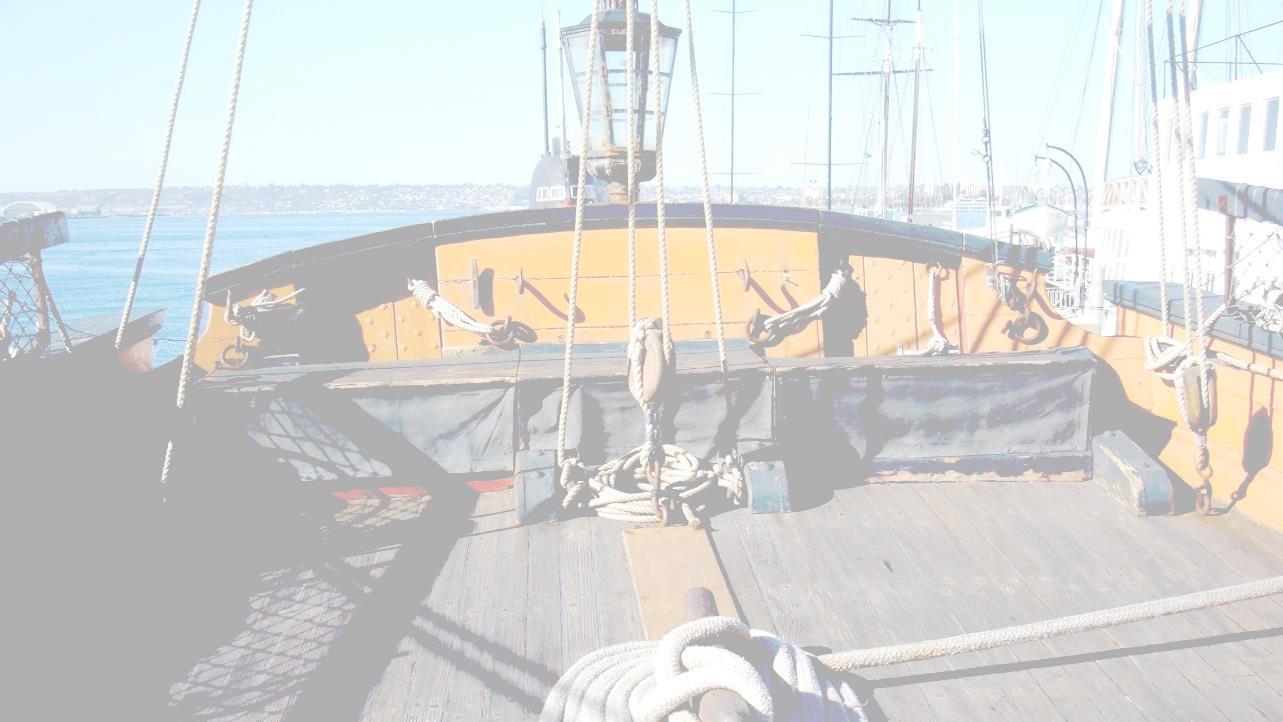 Hazard communication:Maritime Rules
29CFR1915.1200
29CFR1910.1200
This material was produced under grant number SH-31202-SH7  from the Occupational Safety and Health Administration, U.S. Department of Labor. It does not necessarily reflect the views or policies of the U.S. Department of Labor, nor does mention of trade names, commercial products, or organizations imply endorsement by the U.S. Government.

This presentation is intended to discuss Federal Regulations only - your individual State requirements may be more stringent as many states operate their own state OSHA and they may have adopted maritime standards that are different from information presented in this training.  If you live in a state with an OSHA approved state plan, you should contact your local administrator for further information on the standards applicable in your state.
Disclaimer
What do we expect to learn?
Purpose of Hazard Communication
Hazard Communication
Globally Harmonized System
Safety Data Sheets
Training
Purpose of Hazard Communication29CFR1910.1200(a)
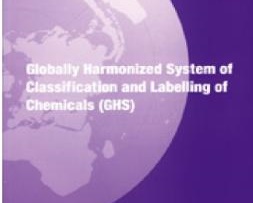 To ensure that the hazards of all chemicals produced or imported are classified, and that information concerning the classified hazards is transmitted to employers and employees.
Although 29CFR1915 deals with Maritime safety, 29CFR1910.1200 actually covers this.
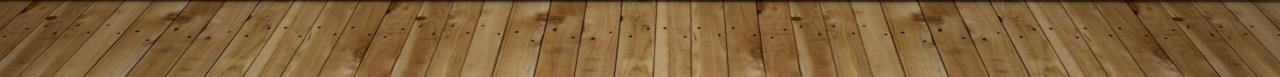 Hazard Communication Standard (HCS)
[Speaker Notes: The GHS itself is not a regulation or a standard. 
The GHS is an acronym for The Globally Harmonized System of Classification and Labeling of Chemicals.
The GHS Document (referred to as “The Purple Book” which can be found at:  http://www.unece.org/trans/danger/publi/ghs/ghs_rev04/04files_e.html) 
establishes agreed hazard classification and communication provisions with explanatory information on how to apply the system. 
The elements in the GHS supply a mechanism to meet the basic requirement of any hazard communication system, which is to decide if the chemical product produced and/or supplied is hazardous and to prepare a label and/or Safety Data Sheet as appropriate. 
Regulatory authorities in countries adopting the GHS will take the agreed criteria and provisions, and implement them through their own regulatory process and procedures rather than simply incorporating the text of the GHS into their national requirements. The US will do this through OSHA’s Hazard Communication standard, 29 CFR 1910.1200.
For example, in the United States, there are an estimated 650,000 hazardous chemical products.
Adoption of requirements—Safety Data Sheets and Labels--for information to accompany the product helps address protection needs.]
1910.1200 Hazard Communication Standard for Maritime industry (Before GHS)
[Speaker Notes: There were four basic elements to the Hazard Communication standard:
--The employer is required to have a written hazard communication program that describes how all of the elements required in the standard will be met.
--Each hazardous chemical in the workplace will be labeled in accordance with the HAZCOM standard
--Have a material safety data sheet (MSDS) available for each hazardous chemical in the workplace
--Train his/her employees on the elements required in the training portion of the HAZCOM standard—such as physical hazards, health hazards, the employers’ labeling system, emergency procedures, PPE, etc.]
How does GHS change Hazard Communication standard?
[Speaker Notes: OSHA’s Hazard Communication Standard is designed to ensure that information about chemical hazards and associated protective measures are disseminated to all workers. 

The standard has been revised to include GHS. 
“Hazard Classification” rather than “hazard determination”: The definitions of hazard have been changed to provide specific criteria for classification of hazards and mixtures to ensure manufacturer consistency and make SDS and labels more accurate.
Standardized format and information requirements on SDS and Labels will make it easier for the end user to identify hazards and necessary precautions.]
The Scope of the GHS
[Speaker Notes: The need for GHS labels and/or Safety Data Sheets is expected to vary by product category or stage in the chemical's lifecycle from research/production to end use.
A training point:
The buttery flavoring used commonly in food products such as microwave popcorn is known to cause a particular form of lung cancer in workers in the food industry exposed to this butter flavor chemical compound. The food industry employer would have to train their employees on the health hazards of working with this chemical and how to protect themselves from an overexposure to this chemical compound. The GHS does not cover the consumer who purchases the microwave popcorn. 
Occupational Exposure to Flavoring Substances: Health Effects and Hazard Control. OSHA Safety and Health Information Bulletin, (2010, October 14).
(http://www.osha.gov/dts/shib/shib10142010.html)
Limiting Job Exposures to Food Flavorings, Flavoring Ingredients, is Recommended in New Alert. US Department of Health and Human Services (DHHS), National Institute for Occupational Safety and Health (NIOSH) Update, (2004, January 15).
(http://www.cdc.gov/niosh/updates/upd-01-15-04.html)
For example, pharmaceuticals, food additives, cosmetics and pesticide residues in food will not be covered by the GHS at the point of consumption, but will be covered where workers may be exposed (such as the manufacturing of food and pharmaceuticals), and in transport. 

Also, the medical use of human or veterinary pharmaceuticals is generally addressed in package inserts and is not part of existing hazard communication systems. 
Similarly, foods are generally not labeled under existing hazard communication systems. The exact requirements for labels and Safety Data Sheets will continue to be defined in national regulations. However, national requirements are expected to be consistent with the detailed discussion of scope of the GHS document.]
What are GHS Hazards?
NOTE:
Hazards not Otherwise Classified (HNOC) by GHS are required to be included on SDS (section 2) and will be addressed in employee training.
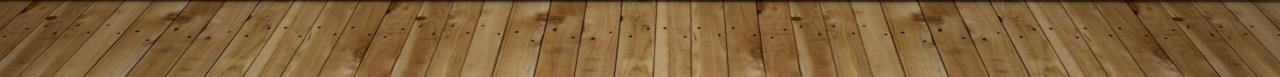 [Speaker Notes: Hazard category means the division of criteria within each hazard class. The categories of hazards are:
 Physical
 Health
 Environmental—As OSHA does not have jurisdiction over environmental issues, that is EPA’s role, legally OSHA can not enforce the environmental portion of GHS and that is why it is not mandatory. 

Note: Hazards not Otherwise Classified,(HNOC) include hazards currently covered under the Hazard Communication Standard (HCS) that have yet to be addressed by the GHS.  Examples include simple asphyxiants, and combustible dust.

Information will be required on the safety data sheets in Section 2.

Hazard information on the label, is not mandatory, but can be provided under supplementary information.

Such hazards must also be addressed in worker training.]
GHS Physical Hazards
Continued
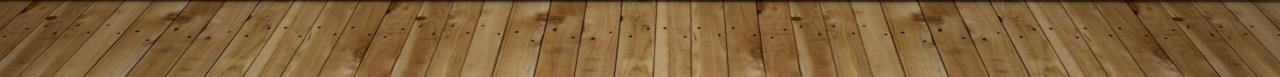 [Speaker Notes: Although safety hazards related to the physical characteristics of a chemical can be objectively defined in terms of testing requirements (e.g. flammability), health hazard definitions are less precise and more subjective. 

**See GHS Guide glossary in appendix for definitions of Physical Hazards
In the GHS – 
A gas is a substance or mixture which at 50°C (122°F) has a vapor pressure greater than 300 kPa; or is completely gaseous at 20°C (68°F) and a standard pressure of 101.3 kPa.        300 kPa = 43.5113214 psi
A liquid is a substance or mixture that is not a gas and which has a melting point or initial melting point of 20°C or less at standard pressure of 101.3 kPa.  (A column of mercury 760mm high in a barometer is 1 atmosphere)
A solid is a substance or mixture that does not meet the definitions of a liquid or a gas.
See the GHS Guide for definitions and standards for the physical hazards. A Guide to The Globally Harmonized System of Classification and Labeling of Chemicals (GHS). OSHA, (2006, September). (http://www.osha.gov/dsg/hazcom/ghs.html)

Also available as a 759 KB PDF, 90 pages.  
(http://www.osha.gov/dsg/hazcom/ghsguideoct05.pdf)]
Continued
More GHS Physical Hazards
[Speaker Notes: **See GHS Guide glossary in appendix for definitions of Physical Hazards

See the GHS Guide for definitions and standards for the physical hazards. A Guide to The Globally Harmonized System of Classification and Labeling of Chemicals (GHS). OSHA, (2006, September). (http://www.osha.gov/dsg/hazcom/ghs.html)

Also available as a 759 KB PDF, 90 pages.  
(http://www.osha.gov/dsg/hazcom/ghsguideoct05.pdf)]
GHS Health Hazards
Continued
[Speaker Notes: Although safety hazards related to the physical characteristics of a chemical can be objectively defined in terms of testing requirements (e.g. flammability), health hazard definitions are less precise and more subjective. 

Health hazards may cause measurable changes in the body - such as decreased pulmonary function. These changes are generally indicated by the occurrence of signs and symptoms in the exposed employees - such as shortness of breath, a non-measurable, subjective feeling. Employees exposed to such hazards must be apprised of both the change in body function and the signs and symptoms that may occur to signal that change.]
Continued
More GHS Health Hazards
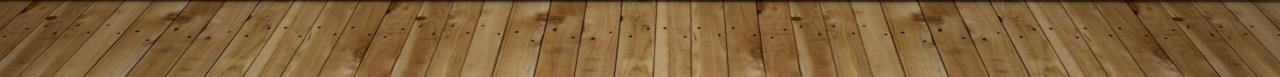 GHS Environmental Hazards
Hazardous to the Aquatic Environment

Acute aquatic toxicity
 Chronic aquatic toxicity
Bioaccumulation potential
Rapid degradability
[Speaker Notes: NEW: OSHA does not have jurisdiction over environmentally toxic chemicals. The labeling and SDS requirements under GHS require environmental labeling but OSHA considers this portion of the standard non-mandatory, as environmental hazards are regulated by EPA.

When a material causes injury to an aquatic organism in a short-term exposure it’s called Acute aquatic toxicity. 

Chronic aquatic toxicity are adverse affects from a material in relation to the organism’s lifecycle. 
Bioaccumulation refers to the accumulation of substances, like pesticides in an organism. We prefer chemicals used to have rapid degradability so their impact on the environment is minimal.

See the GHS Guide for definitions and standards for the physical hazards. A Guide to The Globally Harmonized System of Classification and Labeling of Chemicals (GHS). OSHA, (2006, September). (http://www.osha.gov/dsg/hazcom/ghs.html)

Also available as a 759 KB PDF, 90 pages.  
(http://www.osha.gov/dsg/hazcom/ghsguideoct05.pdf)]
Role of the SDS in the GHS
*SDS—Formerly known as Material Safety Data Sheets  (MSDS)
[Speaker Notes: The SDS is product related and, usually, is not able to provide information that is specific for any given workplace where the product may be used. However, the SDS information enables the employer to develop an active program of worker protection measures, including training, which is specific to the individual workplace and to consider any measures that may be necessary to protect the environment. Information in a SDS also provides a source of information for other target audiences such as those involved with the transport of dangerous goods, emergency responders, poison centers, those involved with the professional use of pesticides and consumers. The new standardized SDS format will make finding hazard and chemical information on the SDS easier for the employer and the employee.]
The Employer and the SDS29CFR1910.1200(q)(8)
The employer shall maintain in the workplace copies of the required safety data sheets for each hazardous chemical, and shall ensure that they are readily accessible during each work shift to employees when they are in their work area(s). (Electronic access and other alternatives to maintaining paper copies of the safety data sheets are permitted as long as no barriers to immediate employee access in each workplace are created by such options.)
The employee and the SDS29CFR1910.1200(q)(9)
Where employees must travel between workplaces during a workshift, i.e., their work is carried out at more than one geographical location, the material safety data sheets may be kept at the primary workplace facility. In this situation, the employer shall ensure that employees can immediately obtain the required information in an emergency.
SDS format and availability29CFR1910.1200(q)(10) and 29CFR1910.1200(q)(11)
Safety data sheets may be kept in any form, including operating procedures, and may be designed to cover groups of hazardous chemicals in a work area where it may be more appropriate to address the hazards of a process rather than individual hazardous chemicals. However, the employer shall ensure that in all cases the required information is provided for each hazardous chemical, and is readily accessible during each work shift to employees when they are in their work area(s).
Safety data sheets shall also be made readily available, upon request, to designated representatives, the Assistant Secretary, and the Director, in accordance with the requirements of § 1910.1020(e).
SDS Format:  headings 1-8
SDS is now in a standardized format
Continued
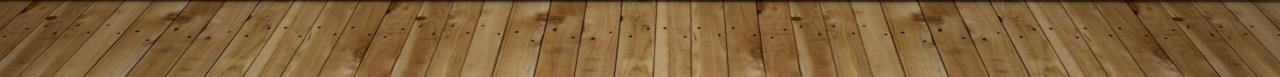 [Speaker Notes: Most manufacturers put more information on the MSDS for liability issues. There is no set format to the MSDS and they can range in length from 1 page to 20 or more pages.

The SDS will contain 16 headings. All SDS will be in this standard format which will make it easier for both employers and employees to find the information that they need for their workplace.  The GHS SDS headings, sequence and content are similar to the ISO, EU and ANSI MSDS/SDS requirements, except that the order of sections 2 and 3 have been reversed. The SDS should provide a clear description of the data used to identify the hazards.]
Continued
SDS Format:  headings 9-16
9.  Physical and chemical properties
10.	Stability and reactivity
11.	Toxicological information
12.	Ecological information*
13.	Disposal considerations*
14.	Transport information*
15.	Regulatory information
16.	Other information
[Speaker Notes: Non-mandatory—as OSHA does not have jurisdiction over the Transportation and Disposal of hazardous chemicals. .]
SDS Format Example
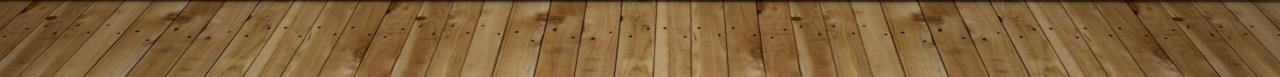 [Speaker Notes: First page of a sample SDS—note the specific sections. All SDS will have the sections/headings in this order/format. This will make finding specific information easier. See appendix B-2 in the document “A Guide to The Globally Harmonized System of Classification and Labeling of Chemicals (GHS)”  for full SDS example.

(http://www.osha.gov/dsg/hazcom/ghs.html)]
Labeling
[Speaker Notes: There is not a standard format for the GHS label, however there are label elements.]
Label Elements
*These three elements, on all hazard warnings, are required to be located together on the label
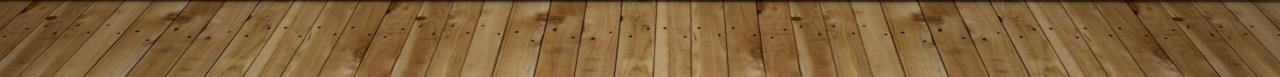 [Speaker Notes: The GHS label elements with a * have been standardized (identical with no variation) and are directly related to the hazard level. The other label elements are defined based on common definitions and/or principles.

*These three elements, on all hazard warnings, are required to be located (grouped) together on the label.]
Labeling
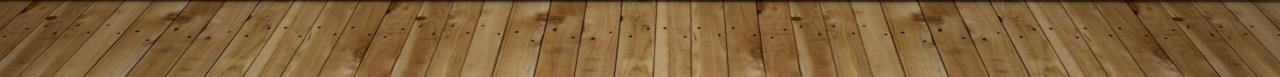 [Speaker Notes: The symbols, signal words, and hazard statements have all been assigned to specific hazard categories and classes, as appropriate. 

The prescribed symbols, signal words, hazard and precautionary statements can be readily selected from Annexes of the GHS Purple Book. These standardized elements are not subject to variation, and should appear on the GHS label as indicated in the GHS for each hazard category/class in the system. (http://www.unece.org/trans/danger/publi/ghs/ghs_rev04/04files_e.html)

The use of symbols, signal words or hazard statements other than those that have been assigned to each of the GHS hazards would be contrary to harmonization.]
Signal Words
[Speaker Notes: For labeling purposes the GHS system has chosen ONLY two words “Danger” and “Warning” to inform the chemical user of the severity of the hazard(s) of the chemical. The use of just two signal words has been put into place in order to simplify warnings and the labeling system.

Training NOTE:  One way of getting across this information in training would be to use the scenario of driving up to a an intersection with a flashing red light. This signals to the driver that this is a dangerous intersection and that the driver is required to stop before proceeding through the intersection. If the signal word on a label is “Danger” the chemical user should understand that this is a highly hazardous chemical. If the label contains the word “Warning” this can be likened to a driver coming to an intersection with a flashing yellow light. The driver can proceed through the intersection with caution as it has the potential to be a hazardous intersection. For labels that use the signal word “Warning” the severity of hazards of the chemicals are less than those chemicals classified with the signal word “Danger.”]
Hazard  Statements
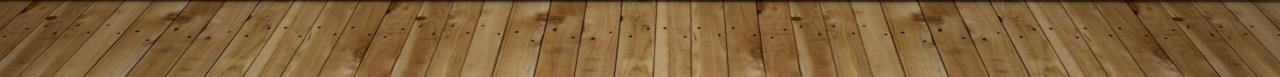 [Speaker Notes: A hazard statement is supposed to give the chemical user additional information about the hazard that is depicted in the pictogram.  Such as the “Flame” pictogram would be used on a label for a flammable liquid and the hazard statement for that flammable liquid may be “Keep away from fire, sparks and heated surfaces.” As stated earlier—hazard statements have been standardized and the chemical manufacturer, importer or distributor is responsible for using the appropriate hazard statement or statements on the label. 

For more information and explanation of Hazard Statements please refer to Annex 3 of the GHS (Examples of Hazard Statements were taken from Annex 3 from the GHS). Annex 3 of the GHS is not included in the Purple Book (Annex 3 is referred to in the Purple Book). The following website contains Annex 3: 

http://www.unece.org/fileadmin/DAM/trans/danger/publi/ghs/ghs_rev04/English/07e_annex3.pdf]
Pictograms
Have been standardized to convey health, physical and environmental hazard information, assigned to a GHS hazard class and category
[Speaker Notes: The labels for hazardous chemicals must contain one or more of the nine pictograms that would pertain the hazards of the chemical.]
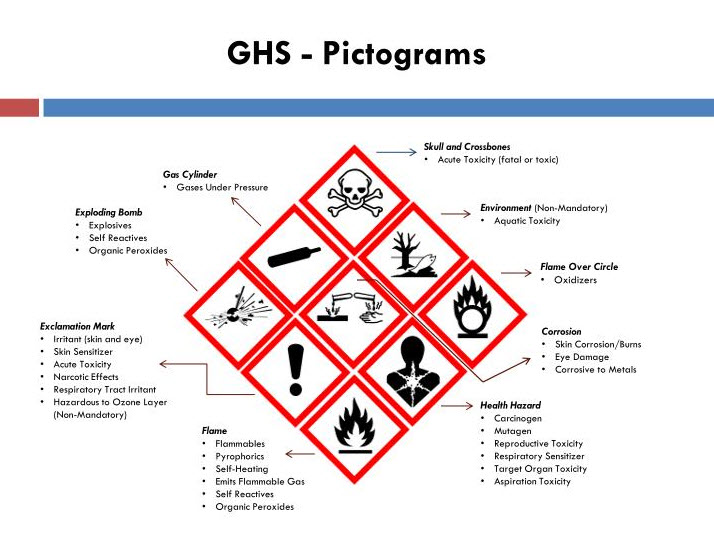 Pictograms
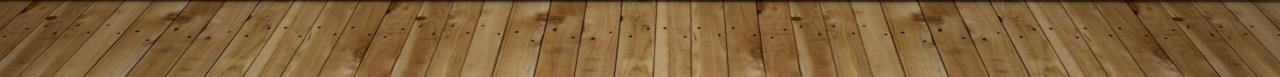 [Speaker Notes: There are nine standardized pictograms from GHS that OSHA has included in their revised Hazard Communication Standard. These pictograms are required on hazard communication labeling. 

We are responsible for training our personnel on the meanings and associated hazards of the pictograms not for determining which pictogram is to be used on which chemical. The chemical manufacturer, importer or distributor is responsible for determining which pictogram applies to the chemical(s).
On the next few slides we will go over which hazards each of these pictograms identify.

Note: If anyone wants to print this slide presentation please use a color printer as the pictograms are required to have red borders. The red borders increase comprehensibility.

Note 2: Blank red diamonds are not permitted on a label.]
Exclamation Mark
Irritant (skin and eye)
Skin Sensitizer
Acute Toxicity (harmful)
Narcotic Effects
Respiratory Tract Irritant
Hazardous to Ozone Layer (Non-Mandatory)
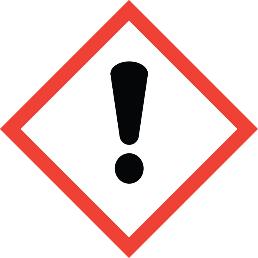 [Speaker Notes: NOTE: Acute Toxicity appears on the exclamation mark pictogram and the Skull and Crossbones pictogram. The Exclamation Mark pictogram acute toxicity is for chemicals with toxicity levels that are harmful to humans, but are not usually fatal. The acute toxicity used on the skull and crossbones pictogram is for chemicals with acute toxicity effects which are likely to result in fatalities. 

NOTE: While the chemical health hazards associated with the exclamation mark pictogram are a concern and precautions need to be taken they are not as dangerous as the health effects/hazards associated with the health hazard pictogram. For example, the exclamation mark pictogram is for respiratory tract irritants and the health hazard pictogram is for chemicals that are respiratory sensitizers.

NOTE: While the chemical hazards associated with the exclamation mark pictogram are skin and eye sensitizers, the chemical hazards associated with the Corrosion pictogram are skin corrosives and cause permanent eye and skin damage.]
Health Hazard
Carcinogen
Mutagenicity
Reproductive Toxicity
Respiratory Sensitizer
Target Organ Toxicity
Aspiration Toxicity
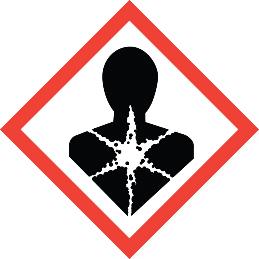 [Speaker Notes: NOTE: While the chemical hazards associated with the exclamation mark pictogram are a concern and precautions need to be taken, they are not as dangerous as the health effects/hazards associated with the health hazard pictogram. For example, the exclamation mark pictogram is for respiratory tract irritants and the health hazard pictogram is for chemicals that are respiratory sensitizers.]
flames
Flammables
Pyrophorics
Self-Heating
Emits Flammable Gas
Self-Reactives
Organic Peroxides
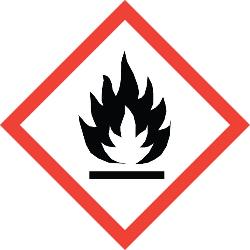 [Speaker Notes: Many people are already familiar with this symbol used for flammables.]
Gas cylinder
Gases under Pressure
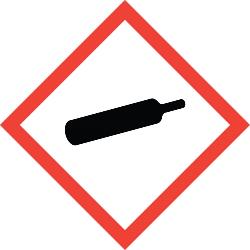 [Speaker Notes: All gases under pressure (not just cylinders): cylinders, propane tanks, natural gas tanks, refrigerated liquids, etc. are included in this category.]
corrosion
Skin Corrosion/ burns
Eye Damage
Corrosive to Metals
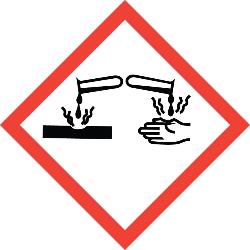 [Speaker Notes: NOTE: While the chemical hazards associated with the exclamation mark pictogram are skin and eye sensitizers the chemical hazards associated with the Corrosion pictogram are skin corrosives and cause permanent eye and skin damage.]
Exploding bomb
Explosives
Self-Reactives
Organic Peroxides
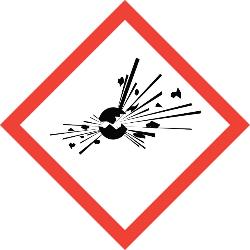 [Speaker Notes: This symbol may not be one that is commonly found in private industry, however on ships …]
Flame over circle
Oxidizers
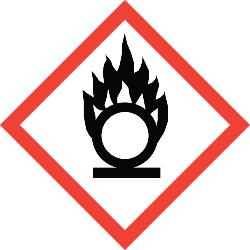 [Speaker Notes: Oxidizers are symbolized by an “O” with flames on the top of the “O”. 

 Oxidizing gas:  any gas which may, generally by providing oxygen, cause or contribute to the combustion of other material more than air does.Oxidizing liquid:  a liquid which, while in itself is not necessarily combustible, may, generally by yielding oxygen, cause, or contribute to, the combustion of other material.Oxidizing solid:  a solid which, while in itself is not necessarily combustible, may, generally by yielding oxygen, cause, or contribute to, the combustion of other material.]
Skull and crossbones
Acute Toxicity (fatal or toxic)
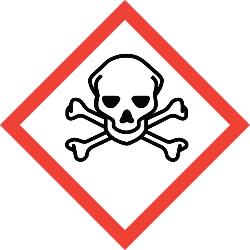 [Speaker Notes: NOTE: The Acute Toxicity appears on the Exclamation Mark Pictogram and the Skull and Crossbones pictogram. The Exclamation Mark pictogram acute toxicity is for chemicals which toxicity levels that are harmful to humans but are not usually fatal. The acute toxicity used on the skull and crossbones pictogram is for chemicals with acute toxicity effects which are likely to result in fatalities.]
Environment (non-mandatory)
Aquatic Toxicity
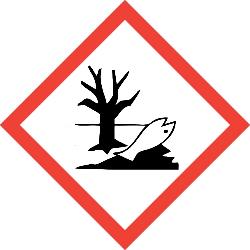 [Speaker Notes: The environment information on labels is Non-mandatory under the OSHA standard as OSHA does not regulate environmental hazards. EPA regulates environmental hazards and the chemical manufacturer, importer or distributor would be required to comply with EPA regulations, in addition to the OSHA labeling requirements.]
Precautionary Statements and Pictograms: Measures to minimize or prevent adverse effects.
Other ghs label elements #1
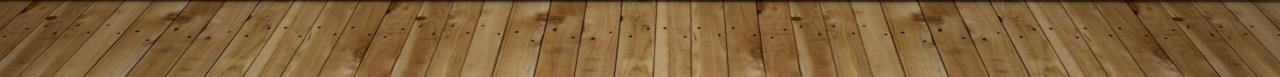 [Speaker Notes: Other GHS label elements include: 

 Precautionary Statements and Pictograms: Measures to minimize or prevent adverse effects. 

 Product Identifier (ingredient disclosure): Name or number used for a hazardous product on a label or in the SDS.
 
 Supplier identification: The name, address and telephone number should be provided on the label. 

 Supplemental information: non-harmonized information]
Product Identifier (Ingredient disclosure): Name or Number used for a hazardous product on a label or in the SDS.
Other ghs label elements #2
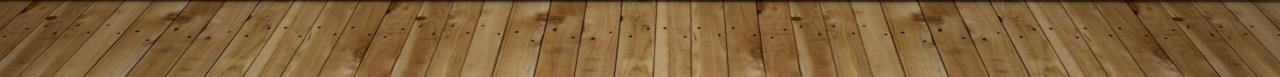 [Speaker Notes: Other GHS label elements include: 

 Precautionary Statements and Pictograms: Measures to minimize or prevent adverse effects. 

 Product Identifier (ingredient disclosure): Name or number used for a hazardous product on a label or in the SDS.
 
 Supplier identification: The name, address and telephone number should be provided on the label. 

 Supplemental information: non-harmonized information]
Supplier identification: The name, address, and telephone number should be provided on the label.
Other ghs label elements #3
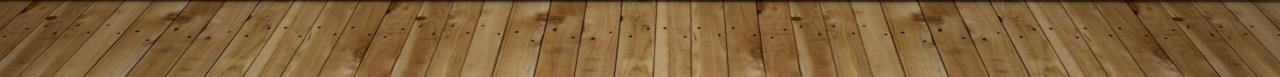 [Speaker Notes: Other GHS label elements include: 

 Precautionary Statements and Pictograms: Measures to minimize or prevent adverse effects. 

 Product Identifier (ingredient disclosure): Name or number used for a hazardous product on a label or in the SDS.
 
 Supplier identification: The name, address and telephone number should be provided on the label. 

 Supplemental information: non-harmonized information]
Supplemental Information: non-harmonized information
Other ghs label elements #4
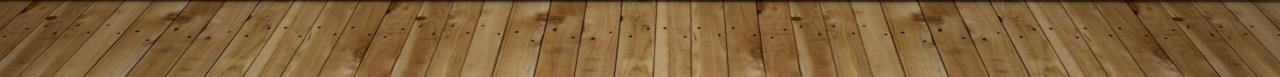 [Speaker Notes: Other GHS label elements include: 

 Precautionary Statements and Pictograms: Measures to minimize or prevent adverse effects. 

 Product Identifier (ingredient disclosure): Name or number used for a hazardous product on a label or in the SDS.
 
 Supplier identification: The name, address and telephone number should be provided on the label. 

 Supplemental information: non-harmonized information]
Training29CFR1910.1200(h)(3) through 29CFR1910.1200(h)(3)(iv)
Employee training shall include at least:
Methods and observations that may be used to detect the presence or release of a hazardous chemical in the work area (such as monitoring conducted by the employer, continuous monitoring devices, visual appearance or odor of hazardous chemicals when being released, e
The physical, health, simple asphyxiation, combustible dust, and pyrophoric gas hazards, as well as hazards not otherwise classified, of the chemicals in the work area; etc.);
The measures employees can take to protect themselves from these hazards, including specific procedures the employer has implemented to protect employees from exposure to hazardous chemicals, such as appropriate work practices, emergency procedures, and personal protective equipment to be used; and,
The details of the hazard communication program developed by the employer, including an explanation of the labels received on shipped containers and the workplace labeling system used by their employer; the safety data sheet, including the order of information and how employees can obtain and use the appropriate hazard information.
Time to test your knowledge of the topic